Demonstrating the impact of modelling coupled irrigation over regional and global domains
Heather Rumbold, Adrian Lock, Martin Best

3rd Pan-GASS Meeting, Friday 29th July 2022
www.metoffice.gov.uk							        © Crown Copyright 2022, Met Office
Irrigation
Huge spatial and temporal variability in application of irrigation
Many different methods used:

Bringing in water via pipes from rivers, canals and reservoirs
Flood irrigation systems 
Sprinkler systems
Drip irrigation
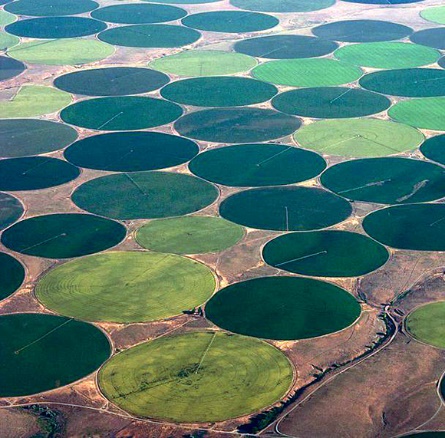 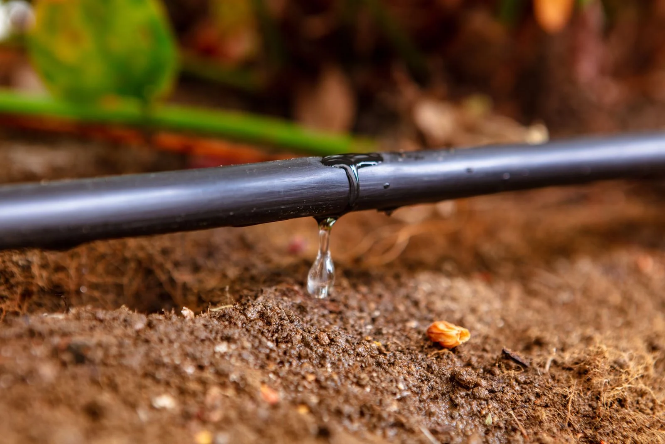 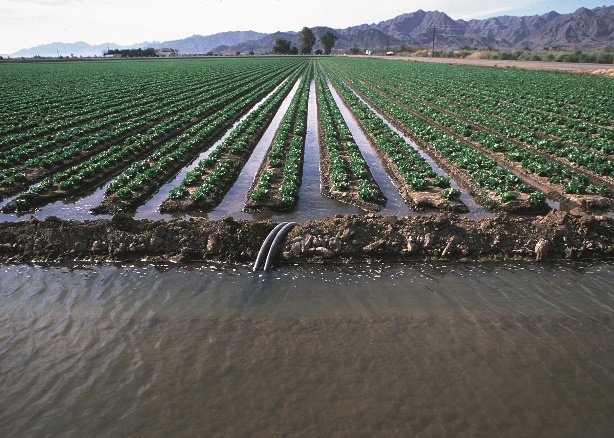 https://phys.org/news/2014-01-effects-earth.html
(Credit: Jeff Vanuga, USDA Natural Resources Conservation Service)
How can we represent these processes in our land surface models?
Coupled JULES Irrigation
JULES (Joint UK Land Environment Simulator) irrigation code has been coupled to the Unified Model (UM) 
Ancillaries of irrigated fraction of grid box have been developed from two sources1 2
Irrigation here adds water to keep the top two soil layers (10+25cm depths) at the critical point
removing any moisture stress for the vegetation.
Irrigate grid boxes where irrigated fraction > 0

Irrigate C3 and C4 grass tiles only

Irrigate all year round on every timestep

No limitation on water availability
1 Cropland irrigated fraction from land cover ESA Climate Change Initiative dataset
2 Irrigated crop fractions generated from Spatial Production Allocation Model (data supplied by Margarita Choulga, ECMWF under the EFAS and GLOFAS projects)
Impacts of irrigation in regional forecasts
www.metoffice.gov.uk																									                 © Crown Copyright 2017, Met Office
Impacts of irrigation in LIAISE simulations
The LIAISE international observational campaign was targeted to improve the understanding of land-atmosphere-hydrology interactions in a semi-arid region of NE Spain
strong surface heterogeneity between the natural, rainfed landscape and irrigated agriculture

2.2km resolution forecasts from Met Office global analyses at 0z on 16th July 2021 to T+36
Control is RAL2-M
Sensible heat flux (Wm-2) no irrigation
Latent heat flux (Wm-2) no irrigation
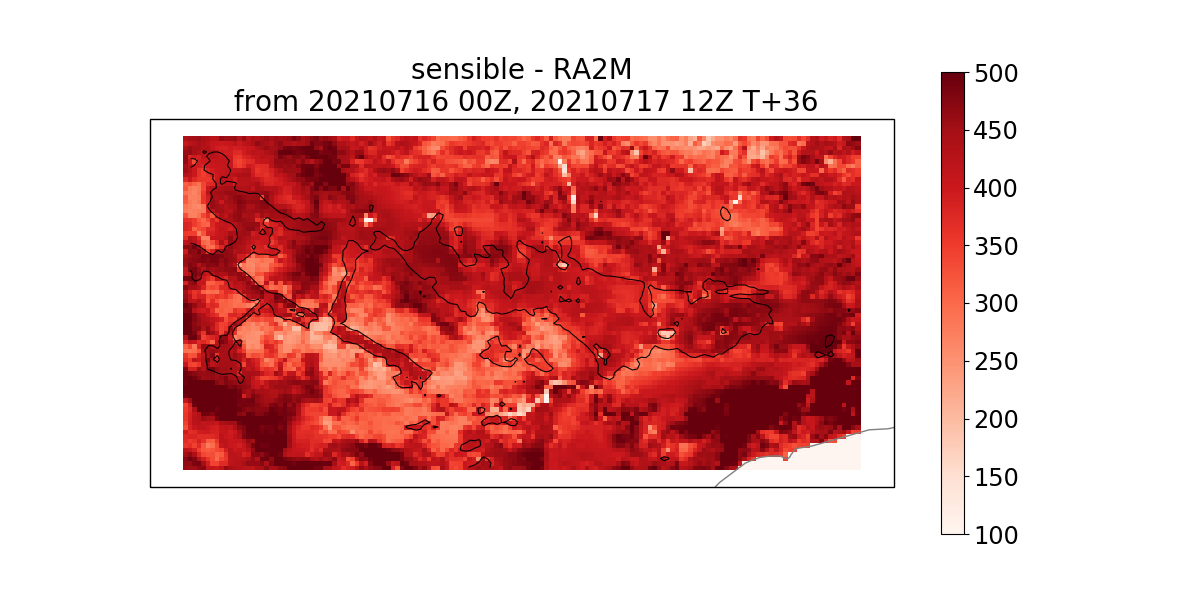 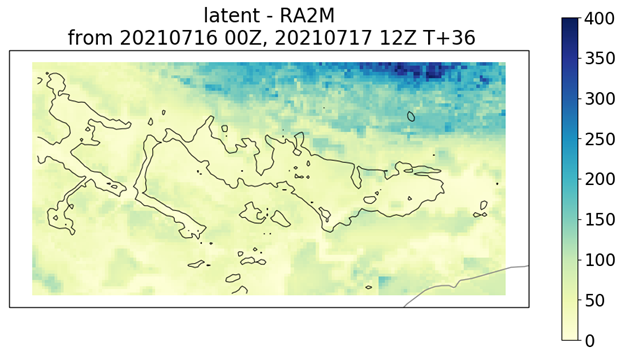 Irrigated fraction for LIAISE domain
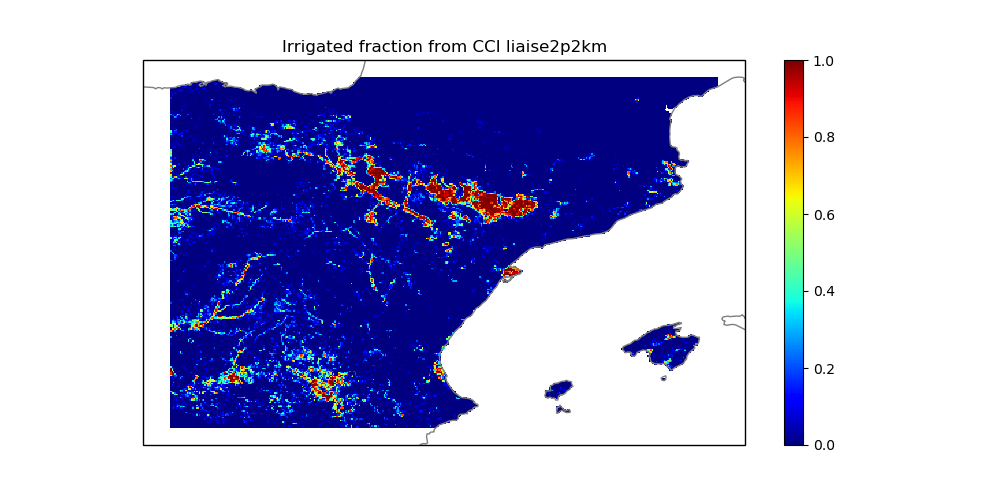 Sensible heat flux with irrigation
Latent heat flux with irrigation
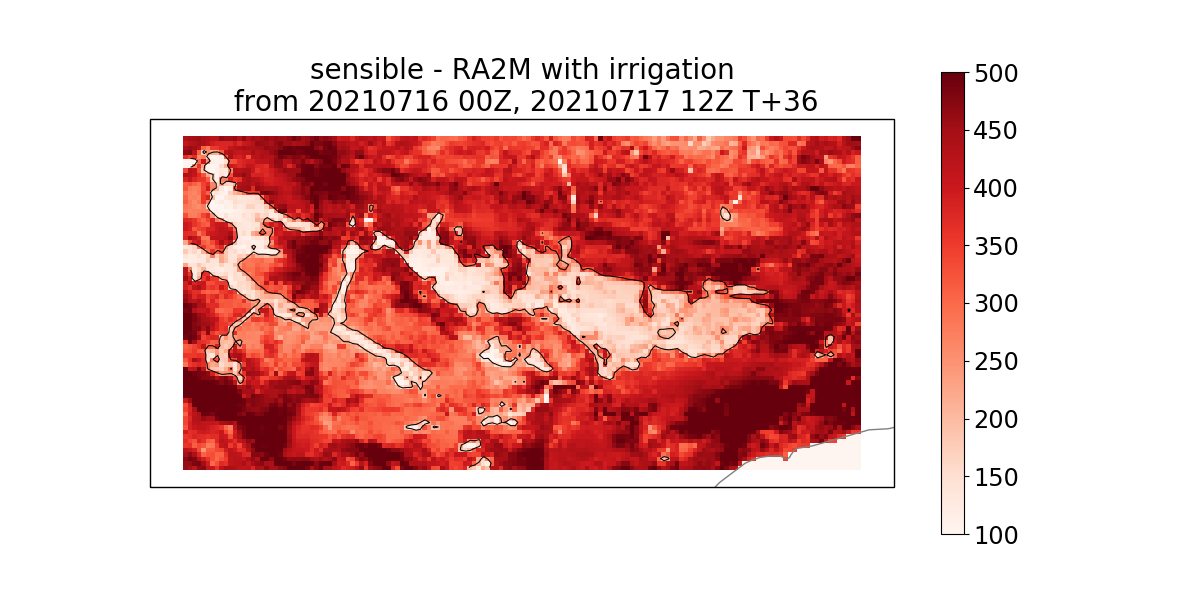 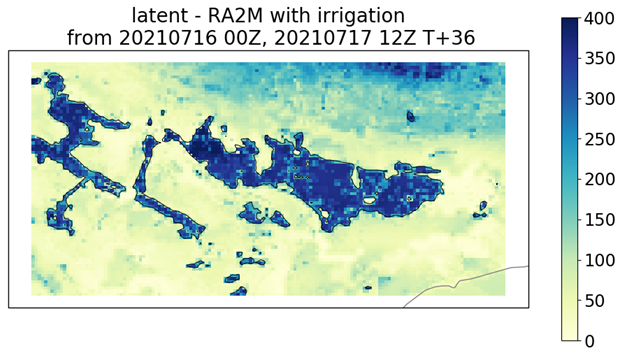 Ancillary derived from ESA Climate Change Initiative (CCI) land cover dataset
Land Surface (Skin) TemperaturesT+36 12z 16th July 2021
Skin temperature without irrigation
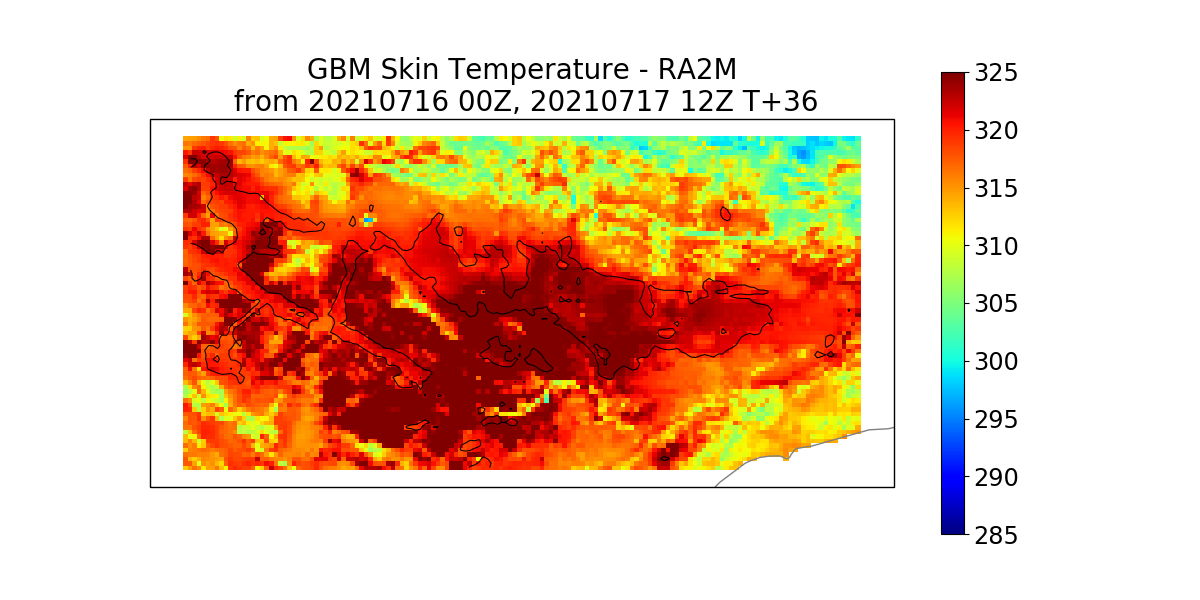 Observed daytime LST from Terra/Modis (20210717)
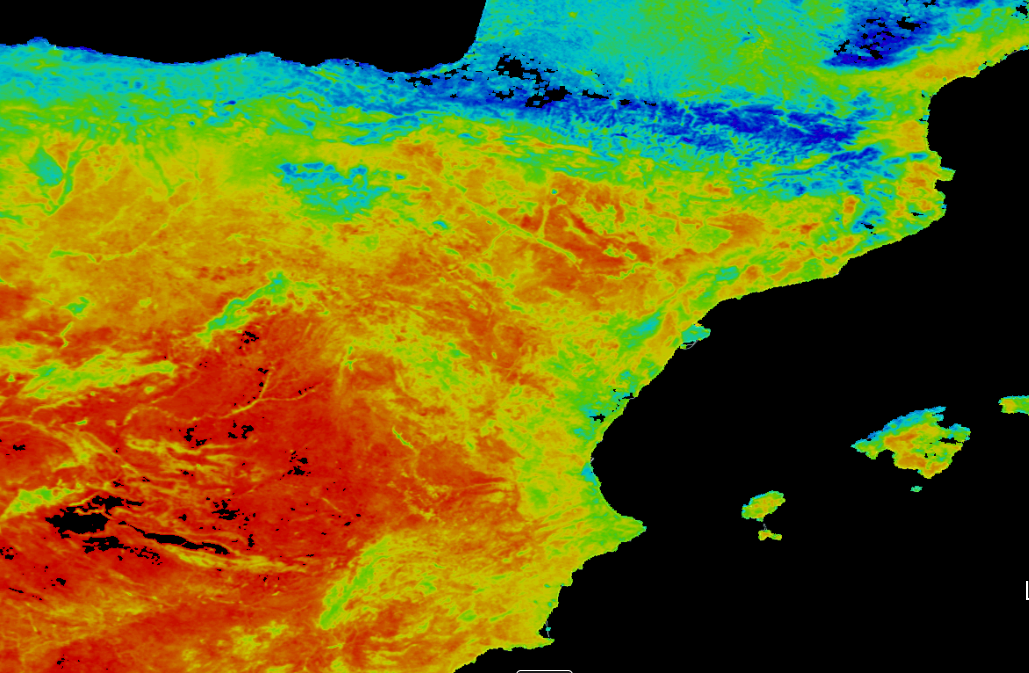 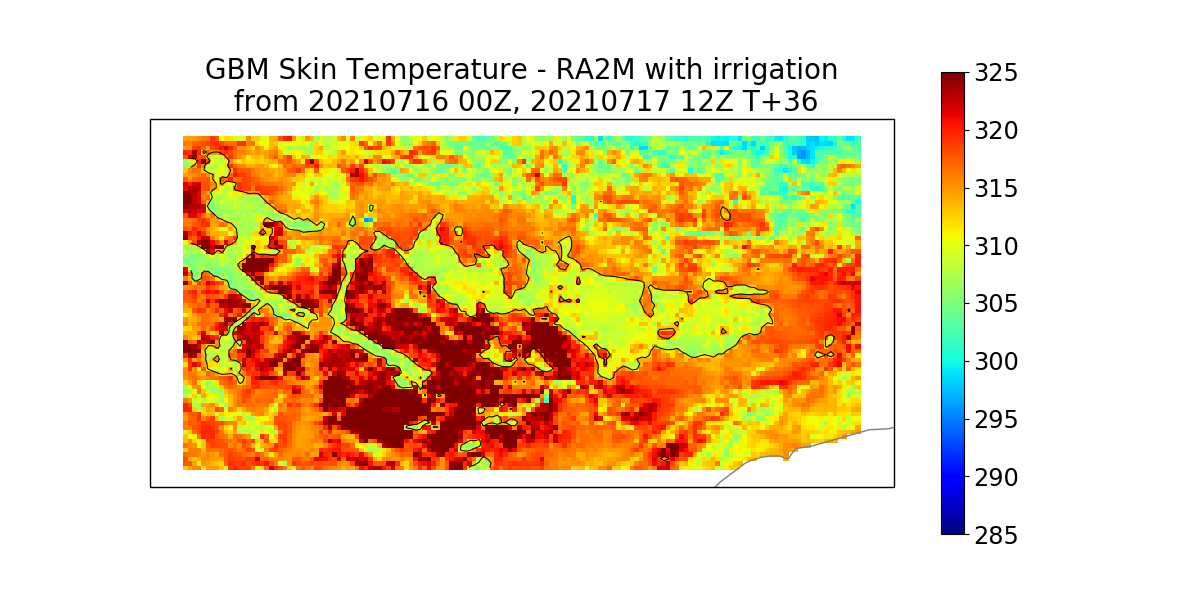 Skin temperature with irrigation
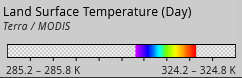 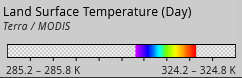 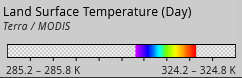 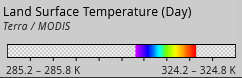 www.metoffice.gov.uk																									                       © Crown Copyright 2017, Met Office
Observations from https://worldview.earthdata.nasa.gov
Surface fluxes at irrigated site, La Cendrosa
500
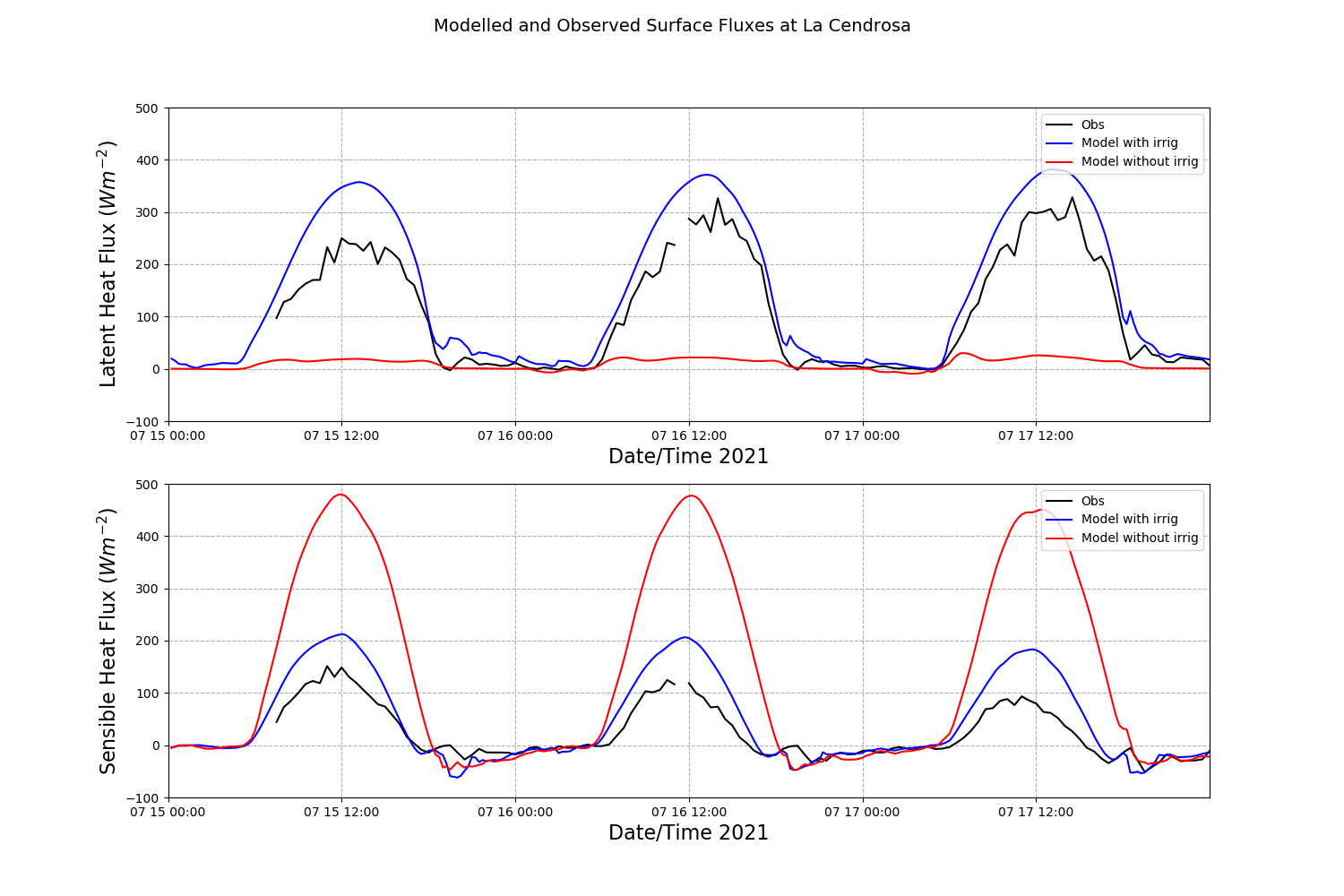 Latent heat flux
With irrigation
Observed
Irrigated site of fast growing Alfalfa crop 

Subjected to flood irrigation on 10th July

IOP days 15th-17th July
0
Without irrigation
500
Sensible heat flux
Without irrigation
With irrigation
Observed
0
0 UTC
17th July
0 UTC
16th July
0 UTC
15th July
Screen level temperature and humidity
T+36 12z 16th July 2021
Boundary layer depth (m) no irrigation
1.5m humidity (g/kg) no irrigation
1.5m temperature (K) no irrigation
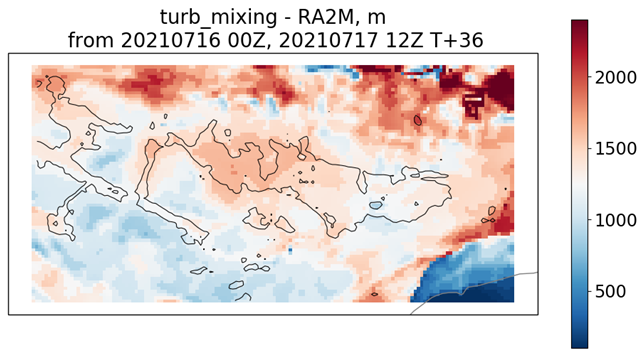 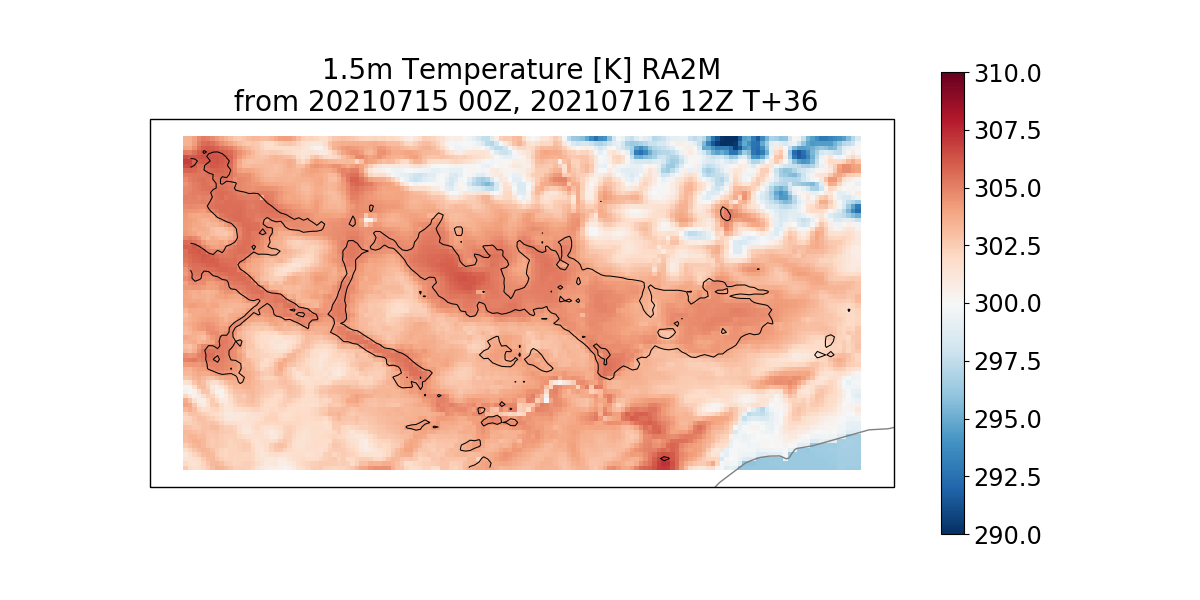 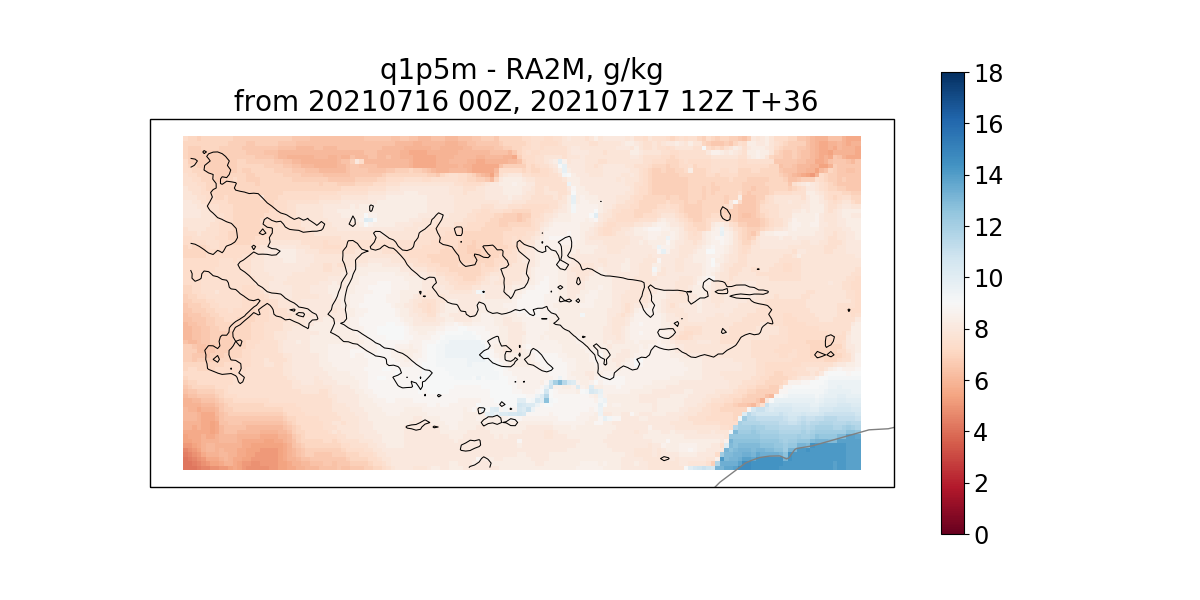 1.5m humidity with irrigation
1.5m temperature with irrigation
Boundary layer depth with irrigation
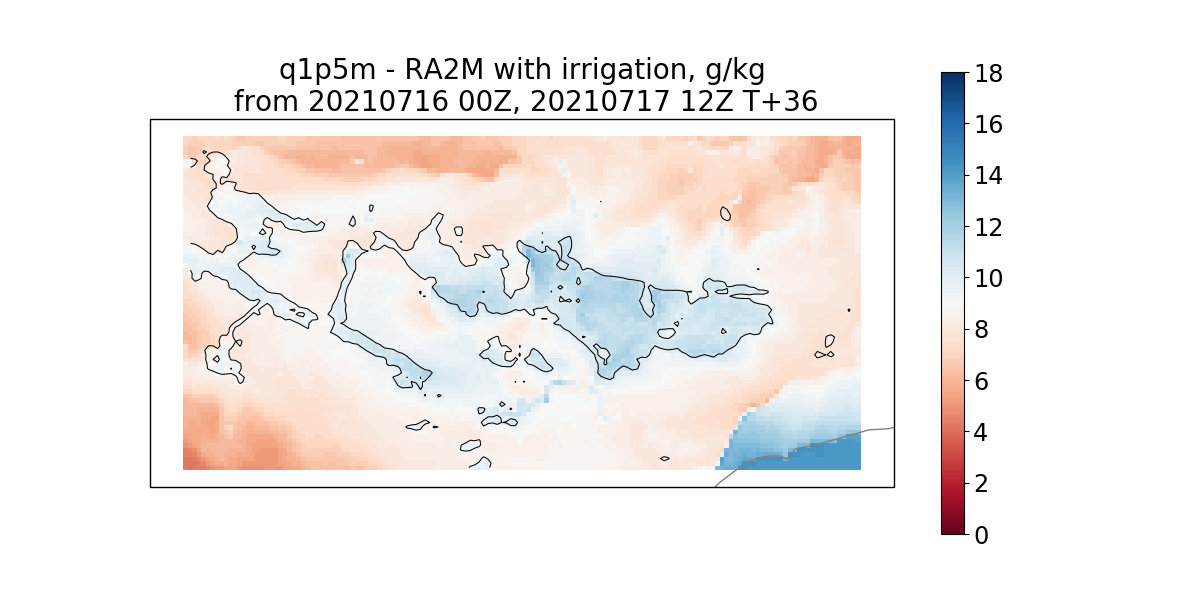 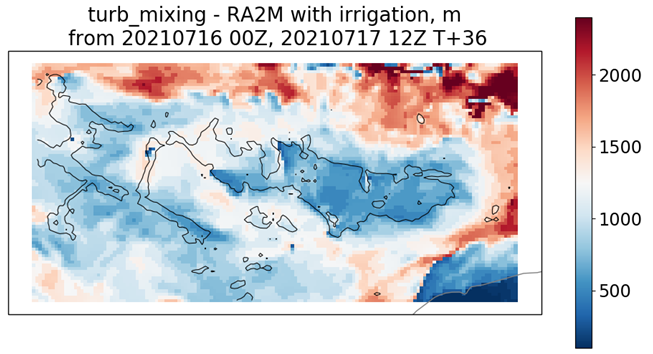 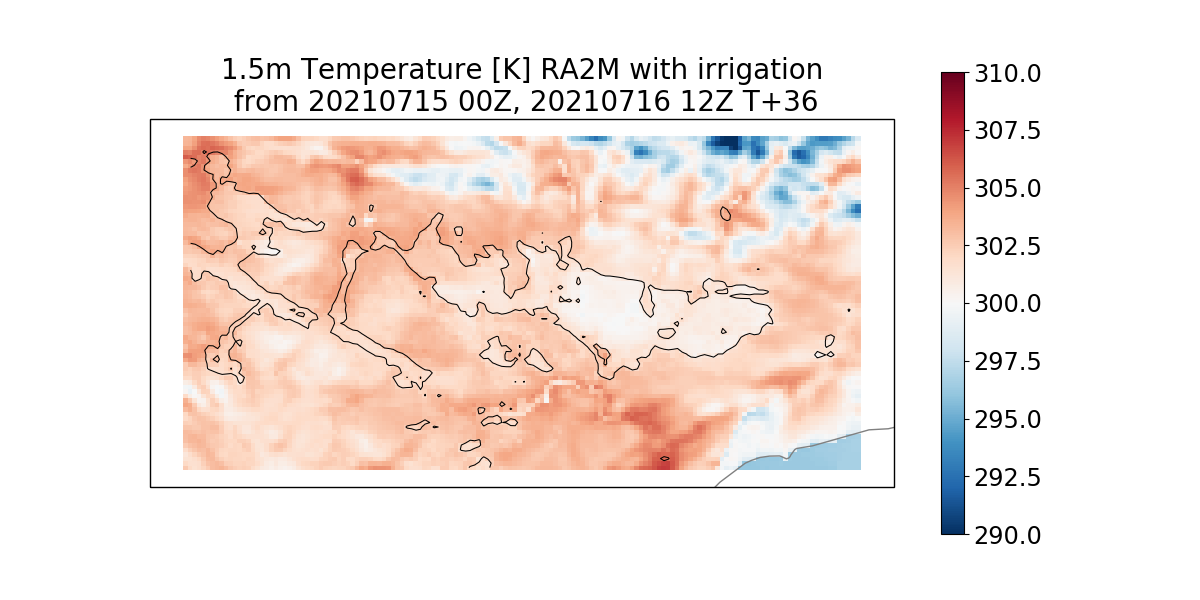 Screen level temperature and humidity
T+36 12z 16th July 2021
Boundary layer depth (m) no irrigation
1.5m humidity (g/kg) no irrigation
1.5m temperature (K) no irrigation
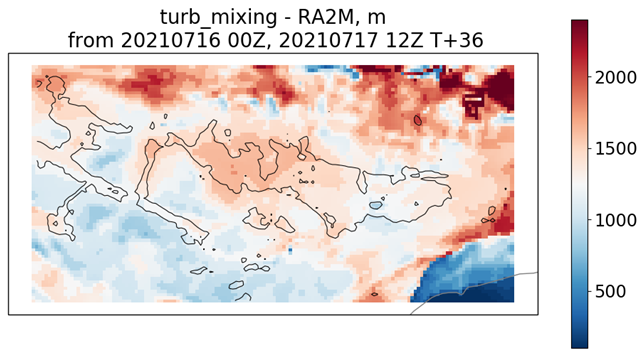 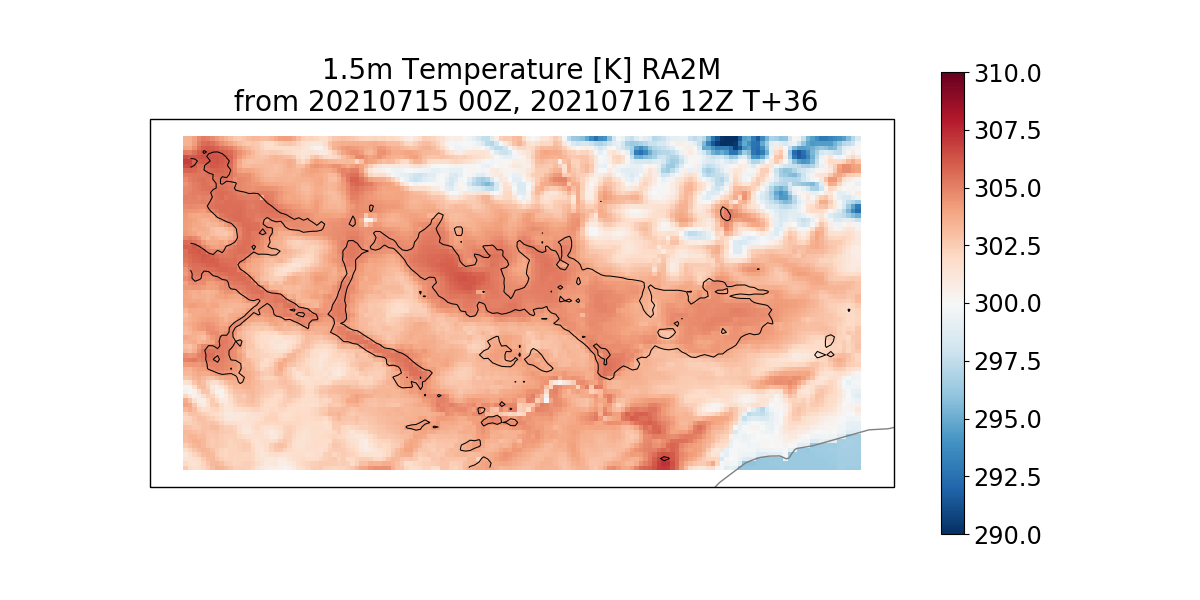 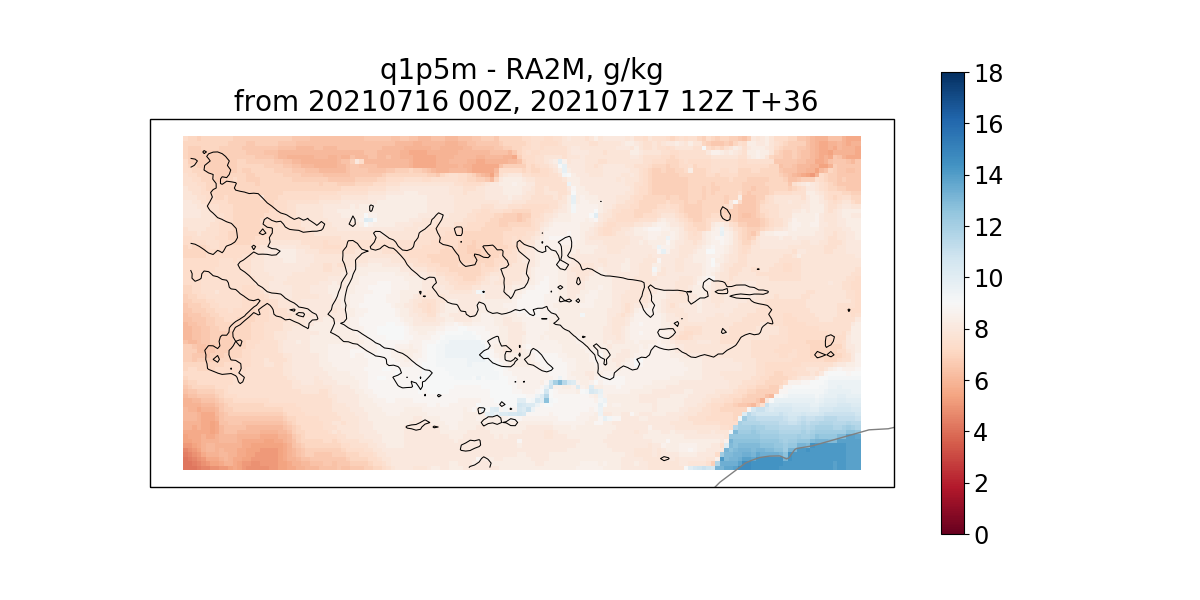 Cooler Air
Warmer Air
Boundary layer top
1.5m humidity with irrigation
1.5m temperature with irrigation
Boundary layer depth with irrigation
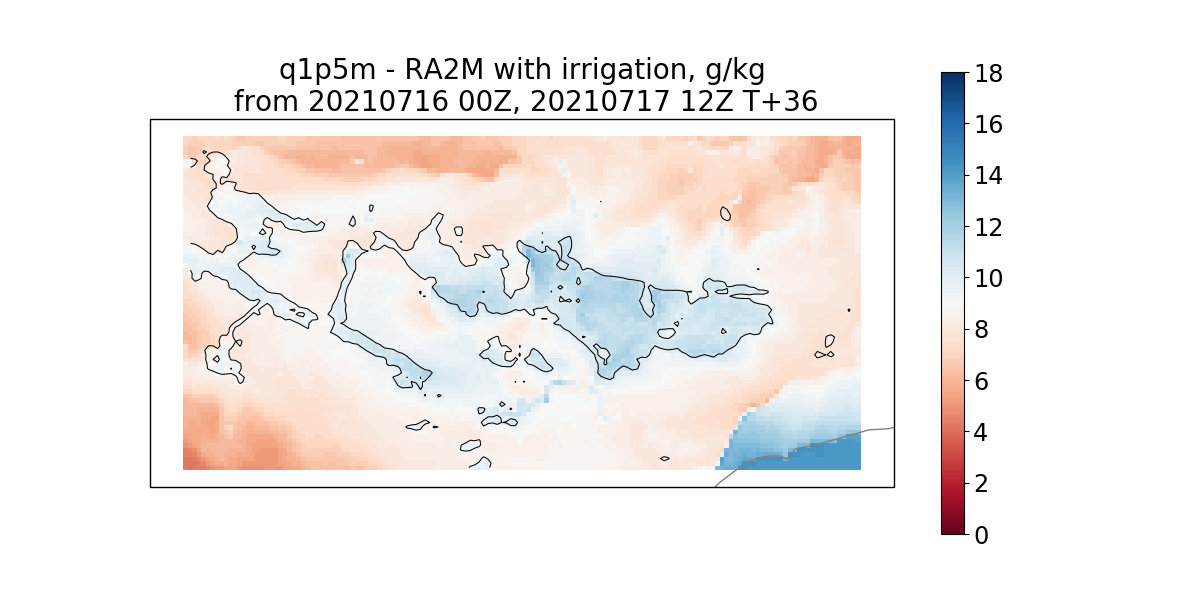 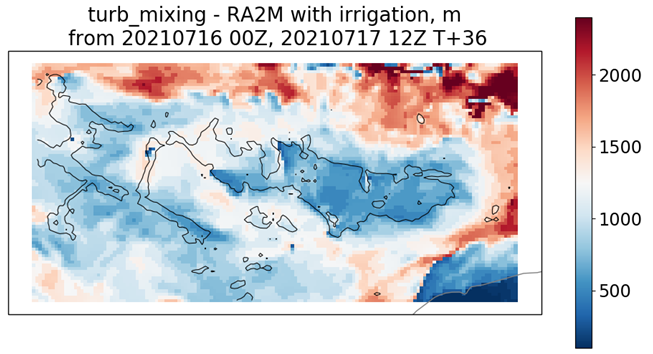 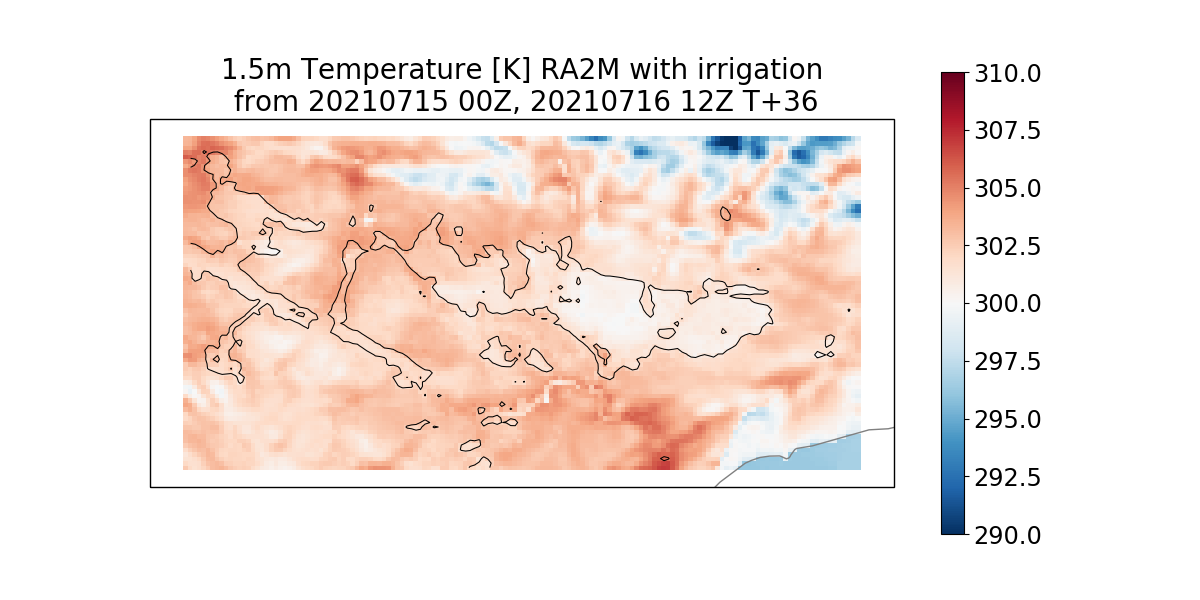 Drier & Warmer
Wetter & Cooler
Non-irrigated
Irrigated
Impacts of irrigation in global NWP forecasts
Global NWP case studies at N320 L70 resolution (~30km grid)
24 forecasts from ECMWF analyses to T+120
control configuration is GAL8
www.metoffice.gov.uk																									                 © Crown Copyright 2017, Met Office
Irrigated fraction ancillary at N320 from SPAM
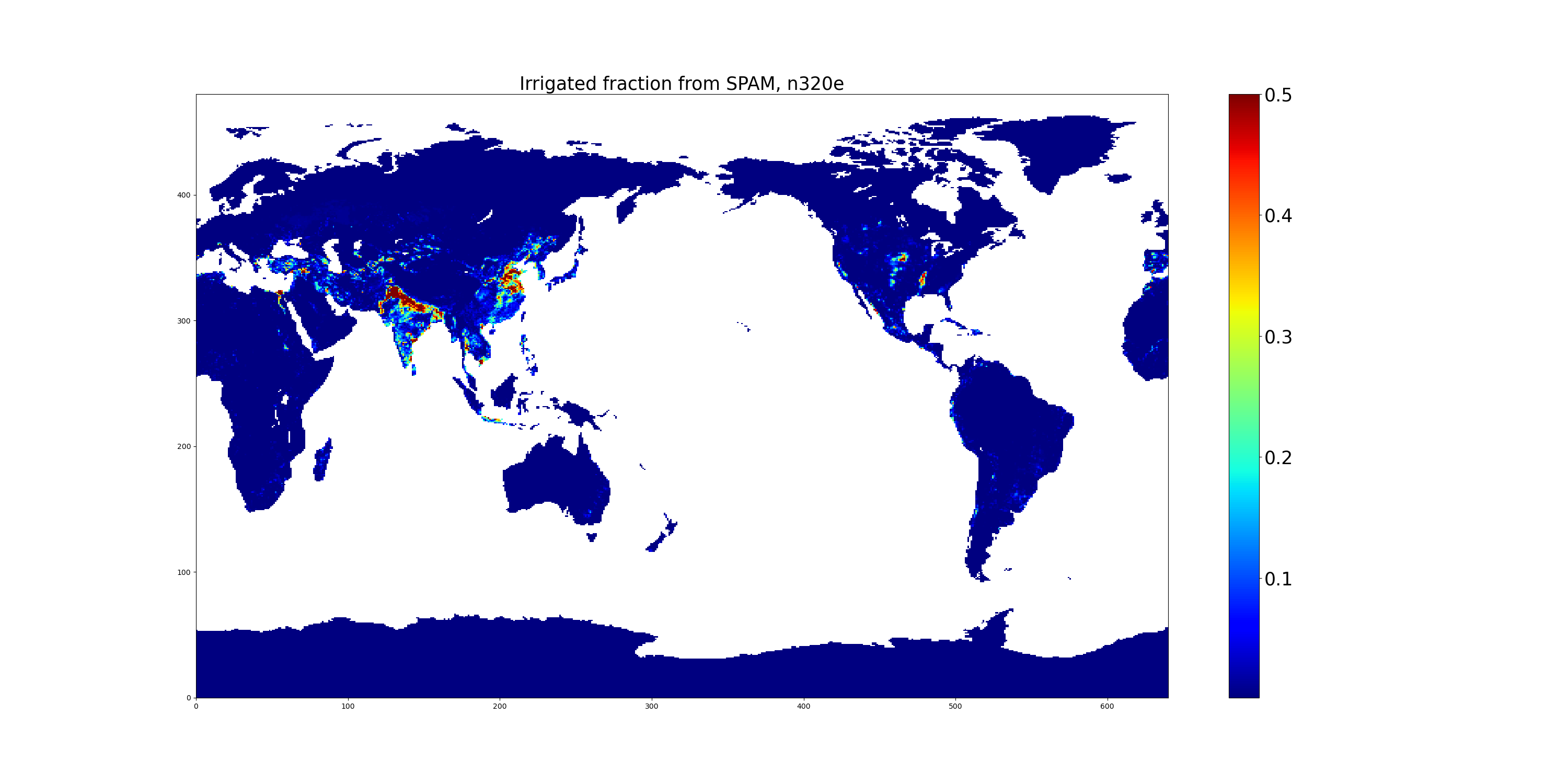 www.metoffice.gov.uk																									                       © Crown Copyright 2017, Met Office
Average case study resultsDay 1 average
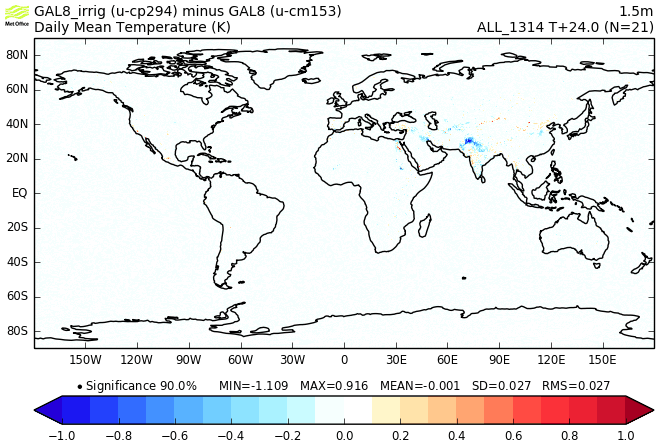 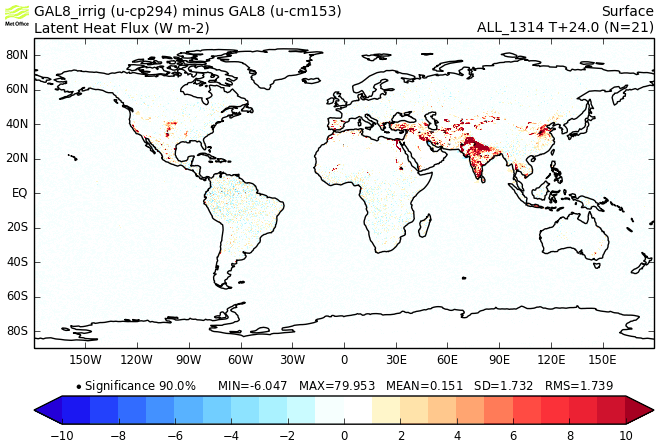 Latent Heat Flux
1.5m Temperature
Irrigation minus control
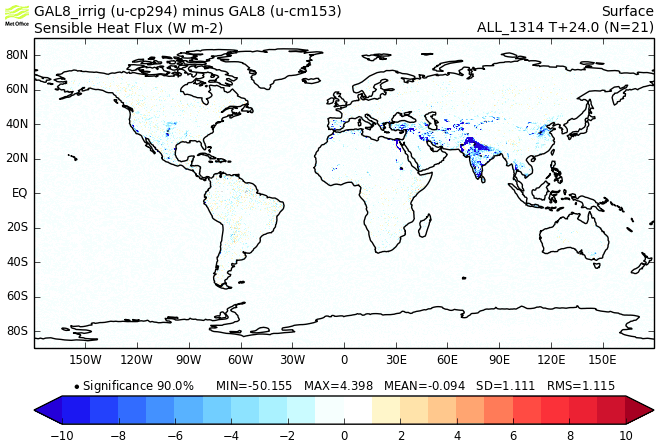 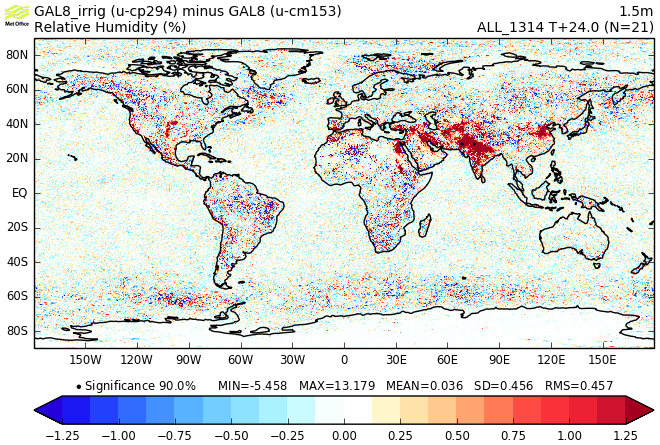 1.5m Relative Humidity
Sensible Heat Flux
www.metoffice.gov.uk																									                       © Crown Copyright 2017, Met Office
Average Case Study Results, T+24
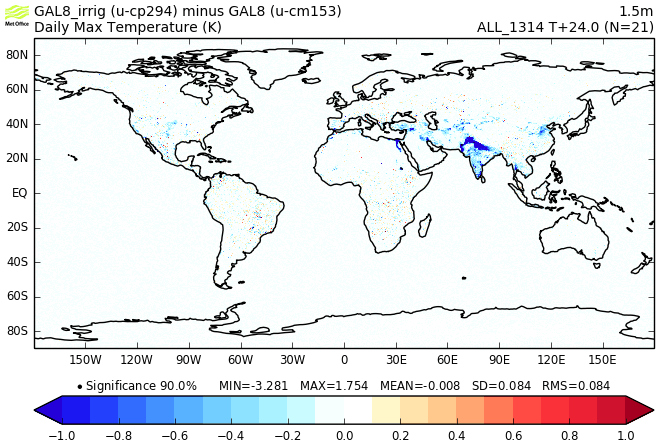 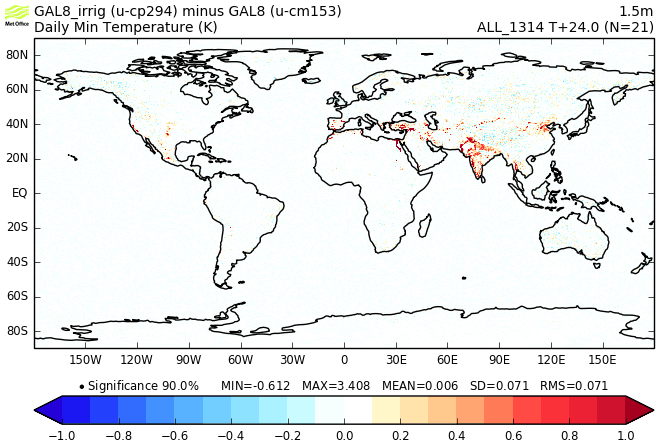 Daily Min Temperature
Daily Max Temperature
www.metoffice.gov.uk																									                       © Crown Copyright 2017, Met Office
Hydrological cycle impacts over IndiaT+24
Change in precipitation
Change in PBL depth
Change in evaporation
Irrigated fraction
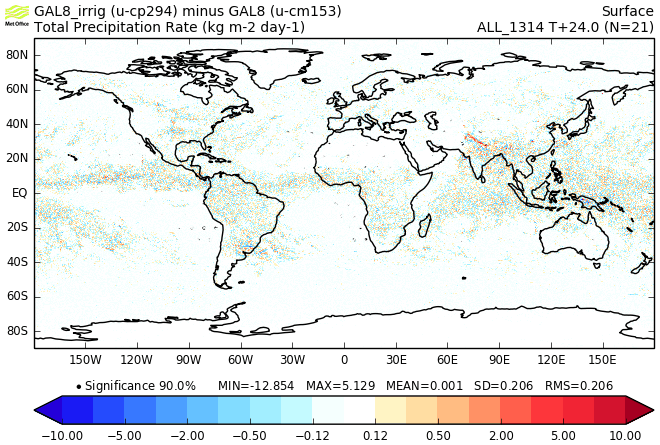 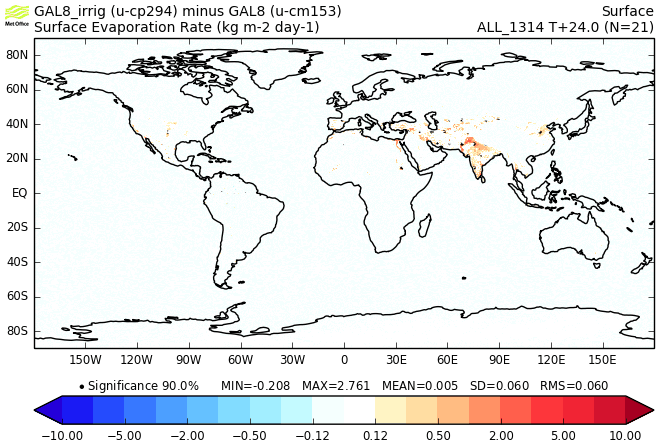 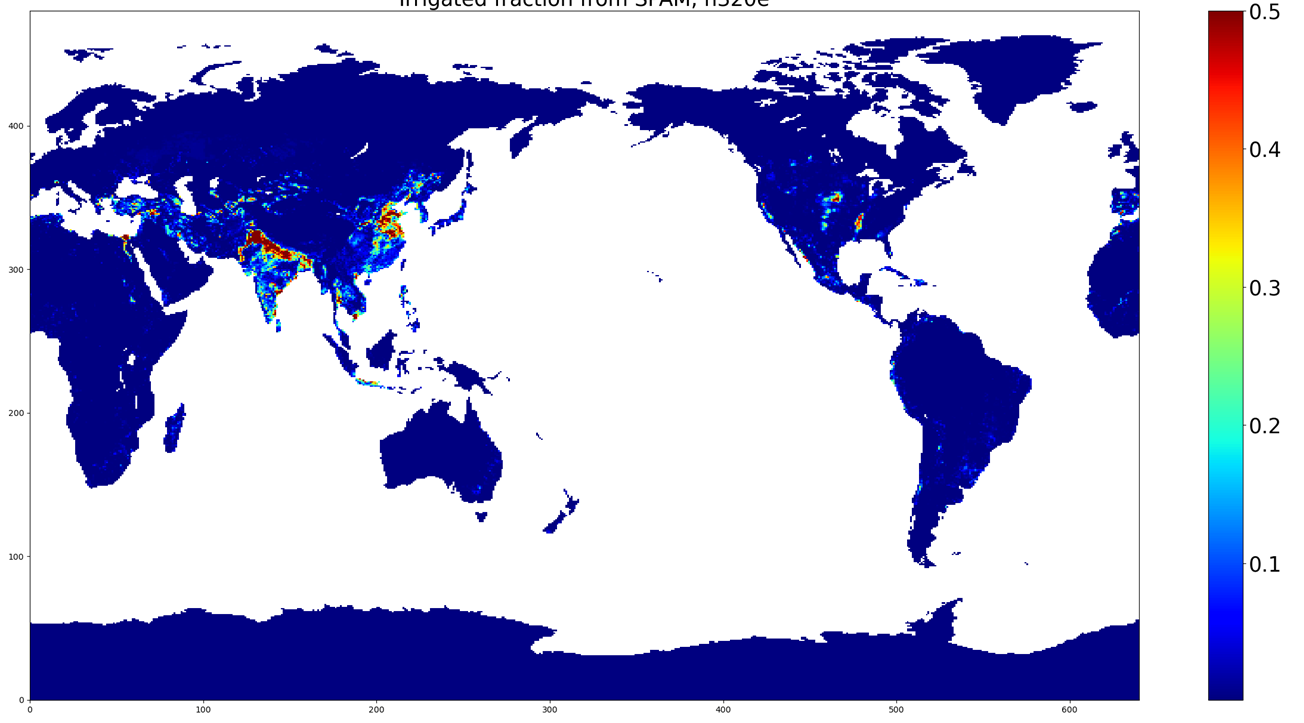 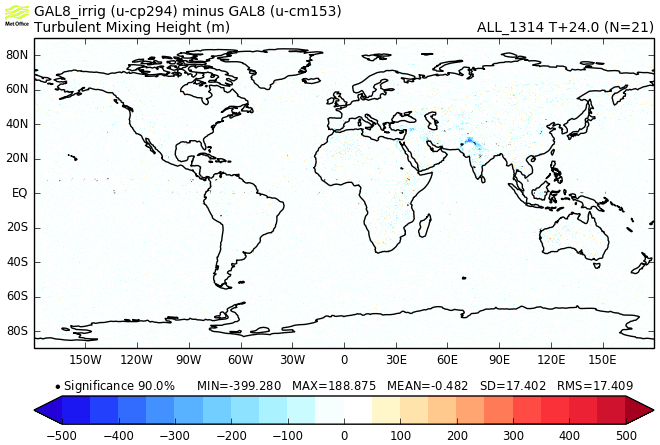 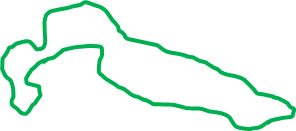 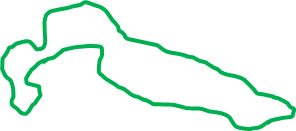 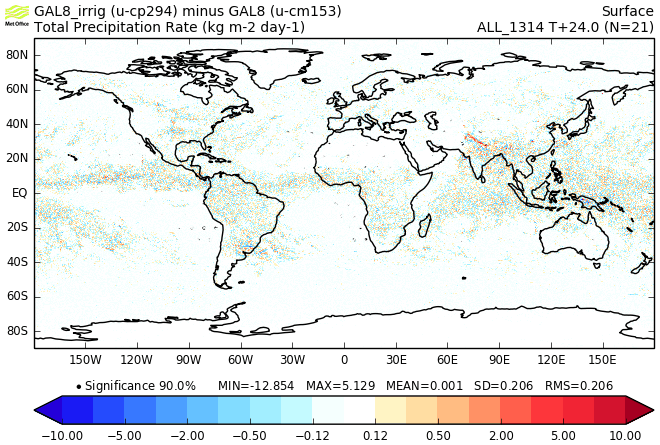 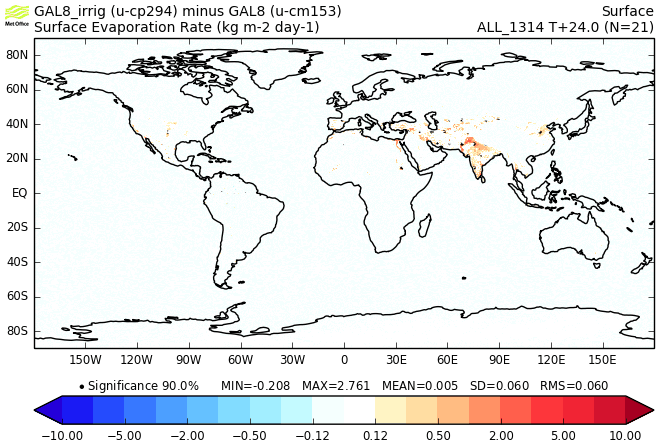 kg/m2/day
kg/m2/day
www.metoffice.gov.uk																									                       © Crown Copyright 2017, Met Office
Conclusions and Further Work
First results show that irrigation gives a significant increase (reduction) in latent (sensible) heat flux and a beneficial cooling of daytime land surface and screen temperatures
The colder/wetter irrigated surfaces suppress boundary layer growth, setting up local circulations
also found to significantly improve (delay) the arrival of the sea breeze
to what extent can these gradients and circulations promote triggering of convection?
Continue more detailed evaluation of the impact of patchy irrigation on the land surface and boundary layer using the LIAISE observations
Investigate sensitivity to how the “irrigation” is done
currently like a continuous “drip” irrigation but will test “flood” irrigation (irrigate to saturation but ~weekly) 
Make improvements to the parametrization
e.g., limit irrigation using available water from river flow model
.
www.metoffice.gov.uk																									                       © Crown Copyright 2017, Met Office